Equilibrium of a Particle
Statics
									Week #4
Condition for the Equilibrium of a Particle
however, the term “equilibrium” or, more specifically, “static equilibrium” is used to describe an object at rest
it remains at rest if originally at rest
A particle is said to be in equilibrium IF
or has a constant velocity if originally in motion
To maintain equilibrium, it is necessary to satisfy 
Newton’s first law of motion,
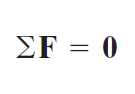 Equation of equilibrium
The Free Body Diagram (FBD)
drawing that shows the particle with all the forces that act on it
FBD
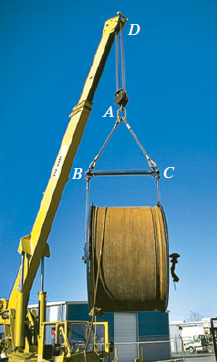 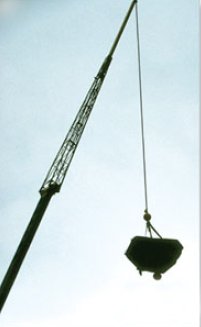 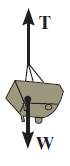 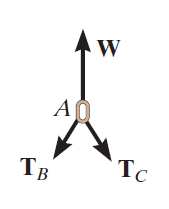 connections oftenencountered in particle equilibrium problems
Springs
Cables and Pulleys
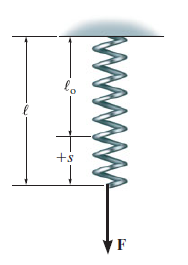 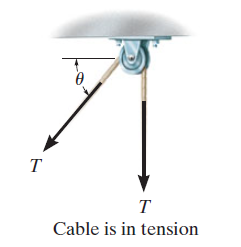 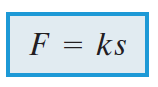 Examples
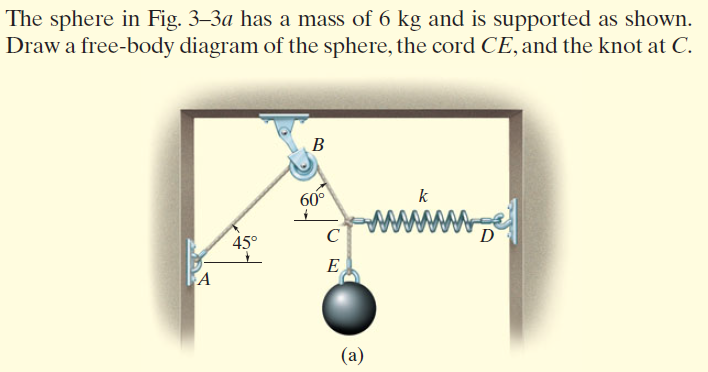 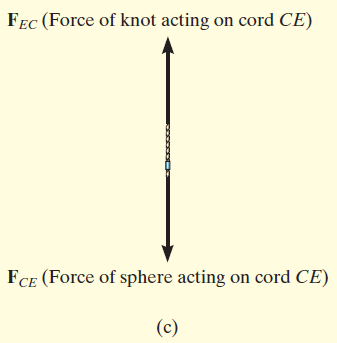 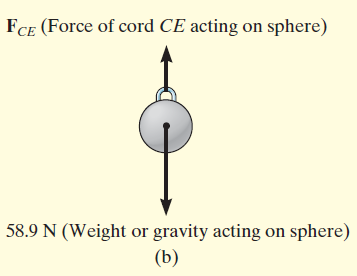 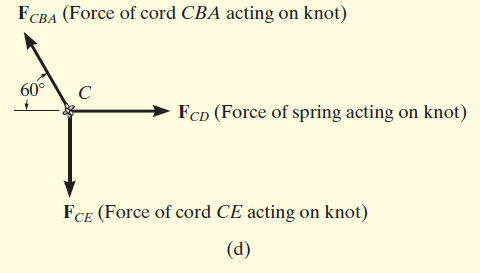 Equilibrium of Coplanar Force System
If a particle is subjected to a system of coplanar forces that lie in the x–y
Plane then each force can be resolved into its i and j components.
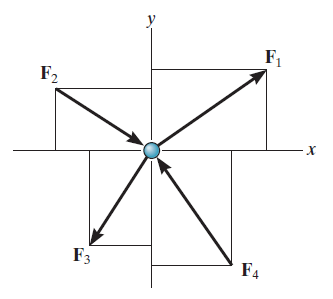 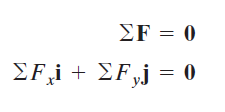 For this vector equation to be satisfied, the force’s x and y components must both be equal to zero
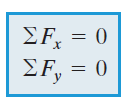 Examples
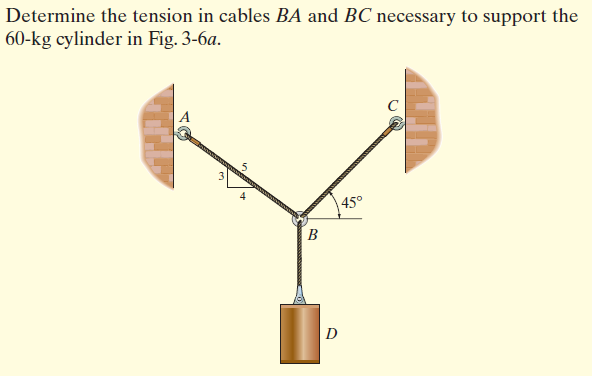 Equations of Equilibrium
(1)

(2)
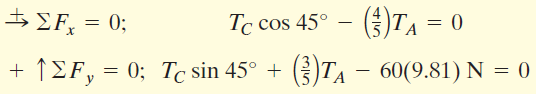 Free Body Diagram
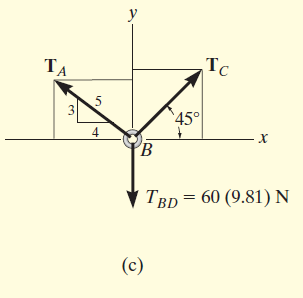 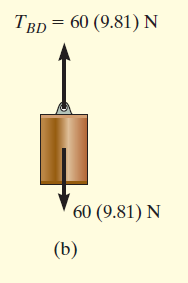 Substitute (1) to (2)
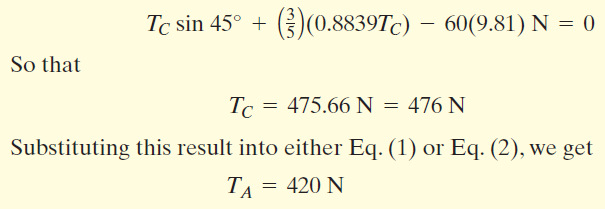 Examples
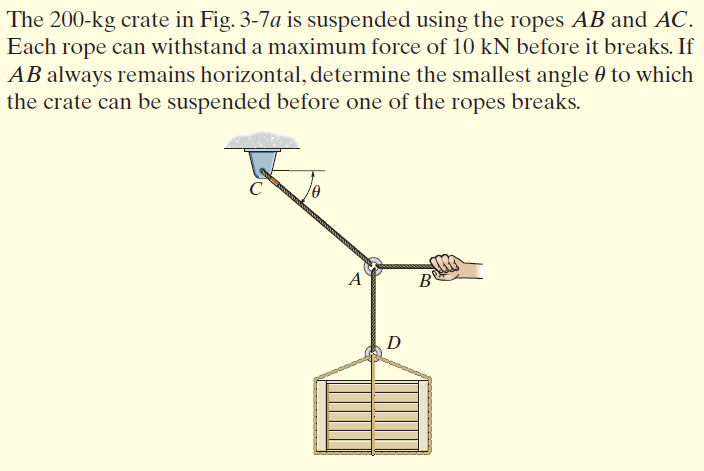 Free Body Diagram
Equations of Equilibrium
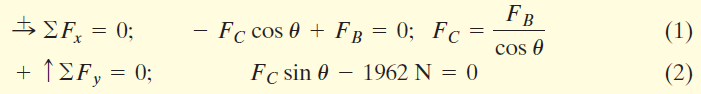 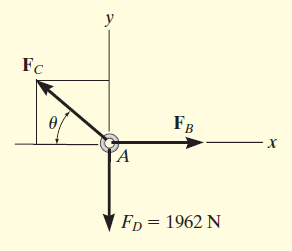 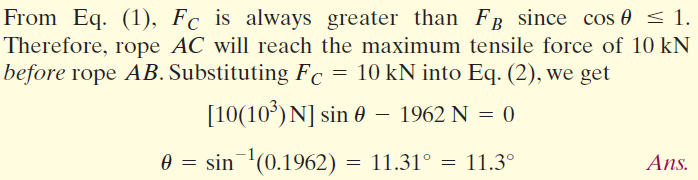 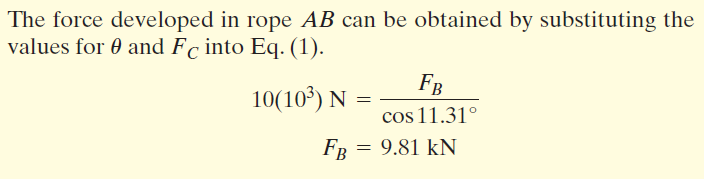 Fundamental Problems
All problem solutions must include an FBD
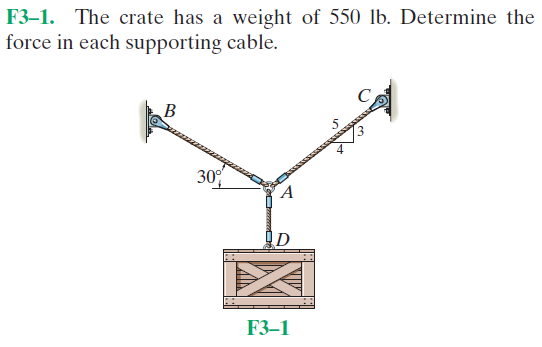 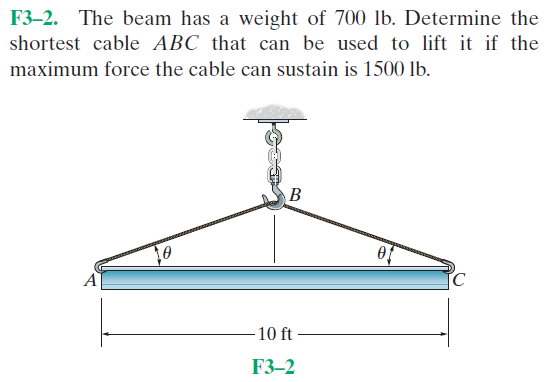 Fundamental Problems
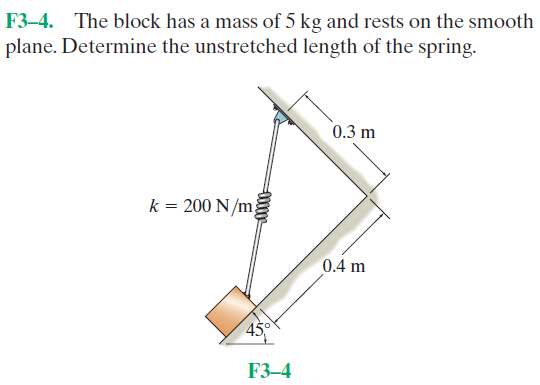 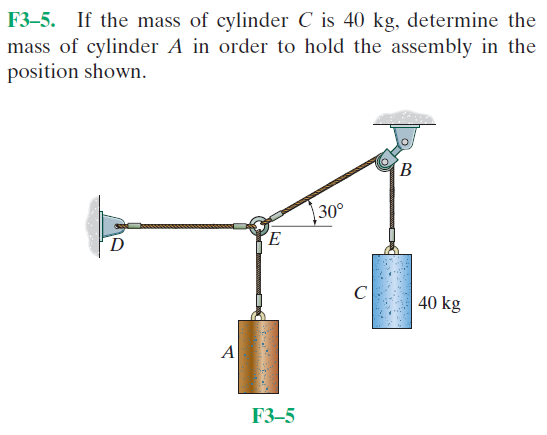 Advanced Problems
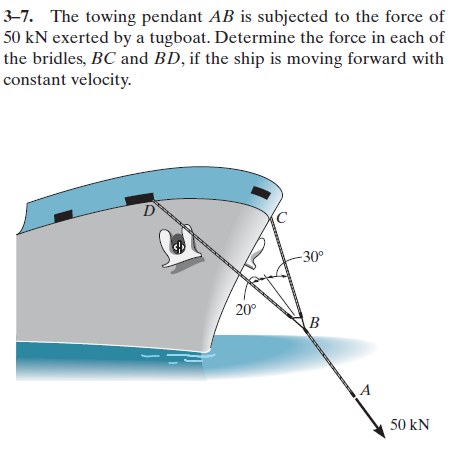 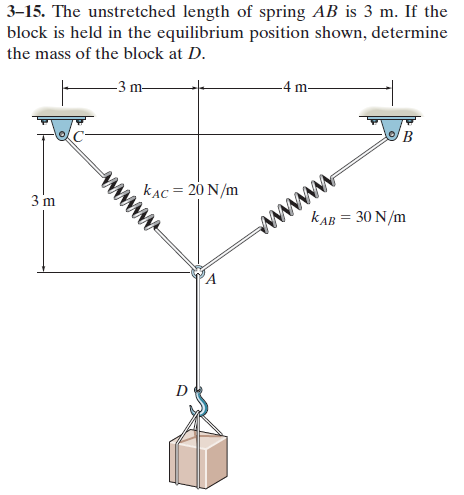 Advanced Problems
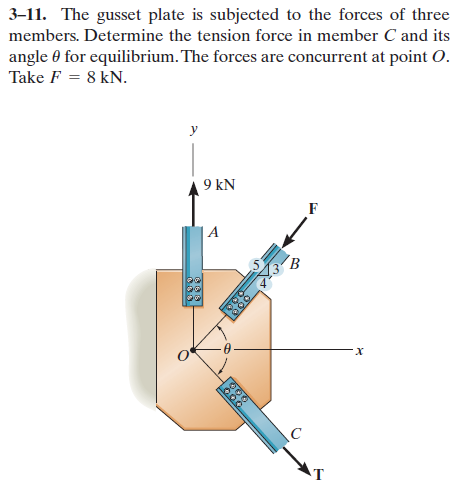 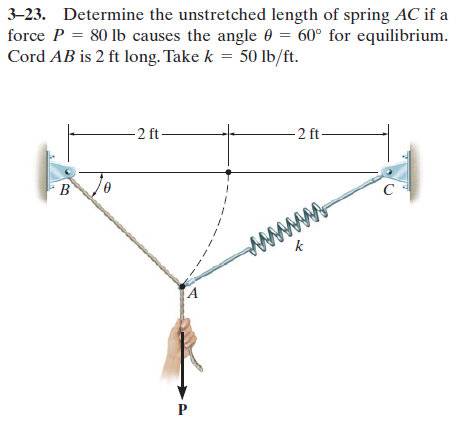 Conceptual Problems
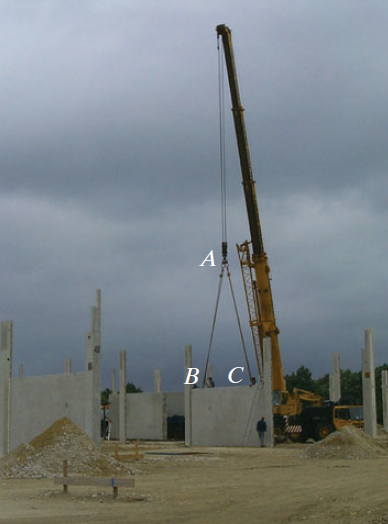 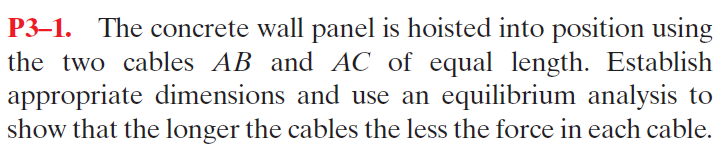 Conceptual Problems
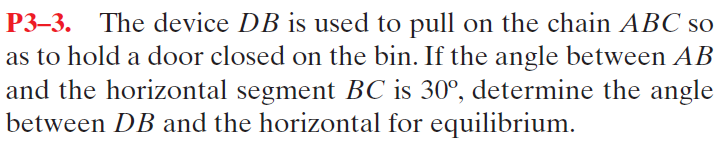 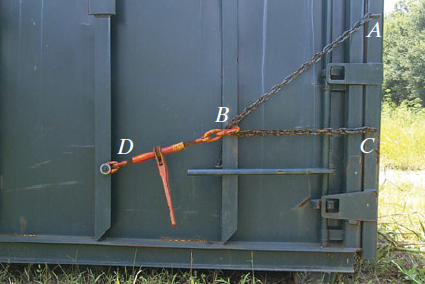